FIN 440: International Finance
Topic 9–Fisher Effects 
Larry Schrenk, Instructor
Learning Objectives
Distinguish real versus nominal values.

Calculate the real exchange rate and discuss its implications for international competition.

Describe the evidence for PPP and the reasons there may be deviations from it.

Explain the international Fischer effect and the forward expectations parity.
Overview
The Fisher Effect (FE)

International Fischer Effect and the Forward Expectations Parity
1. Fischer Effect
Real versus Nominal Values
Nominal Values
Values before an adjustment for inflation
The price stated in a contract
The actual price you will pay either now or later

Real Values
Values after an adjustment for inflation
‘Constant’ dollars
Incorporates only productivity changes
The Fisher Effect (FE)
Variables
Nominal return (i)
Real Return (r)
Inflation (p)

Relationship



NOTE: Do not use the approximation:
	 i ≈ r + p
Fisher Effect Example
What is the nominal rate of interest (i)?
If PPP Holds
If PPP holds
There is inflation (i.e., price levels change)
FX rates change cancelling the effects of inflation
So the changes have been only nominal

Real exchange rate (q) = 1.

International competitiveness does not change
The amount you can buy in dollar terms has not changed.
If PPP Does Not Hold
If PPP does not hold
There is inflation (i.e., price levels change)
FX rates may change, but do not completely cancel the effects of inflation
So some part of the changes are real

Real exchange rate (q) ≠ 1.

International competitiveness does change
The amount you can buy in dollar terms has changed.
Real Exchange Rate
q is the deviation from PPP

q is the real exchange rate



e is the (empirical) percentage change in F based on current data. (Do not confuse it with ePPP which is the (theoretical) percentage change in F consistent with relative PPP.)
ePPP versus e
Formula:

Notation (not in the textbook)
ePPP is the percentage change in F predicted by PPP.
e is the (empirical) percentage change in F based on current data.

If e = ePPP, then
PPP holds, i.e., no deviation and q = 1
International competitiveness does not change.
Real Exchange Rate and Competitiveness
q and competitiveness
< 1 domestic more competitive

= 1 no change

> 1 domestic less competitive
Real Exchange Rate Example
What is e?


What is q?
Analysis
If PPP held, then the forward rate should be:






The actual forward rate, F, is 1.4500, so
PPP does not hold, and
q > 1, so domestic trade is less competitive
Practice: Absolute PPP
What is SPPP($/£)?


Does absolute PPP hold?
No, 1.5230 ≠1.5459
Practice: Relative PPP
What is e?


What is q?
Practice: Relative PPP
What are the implications for international competition?

q > 1 domestic less competitive
Evidence: Absolute PPP
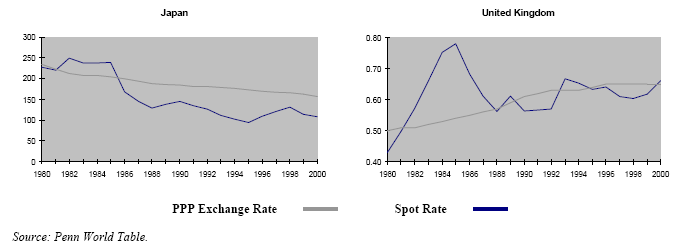 Evidence: Relative PPP
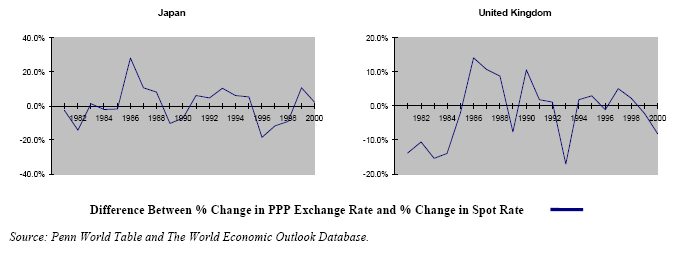 PPP Deviations
Transportation Costs
Shipping costs can remove arbitrage opportunity; imports become relatively more expensive.

Trade Restrictions
Example: Pharmaceutical Industry

Cost of Non-Tradable Inputs

Taxes

Productivity
‘Big Mac’ Index
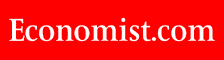 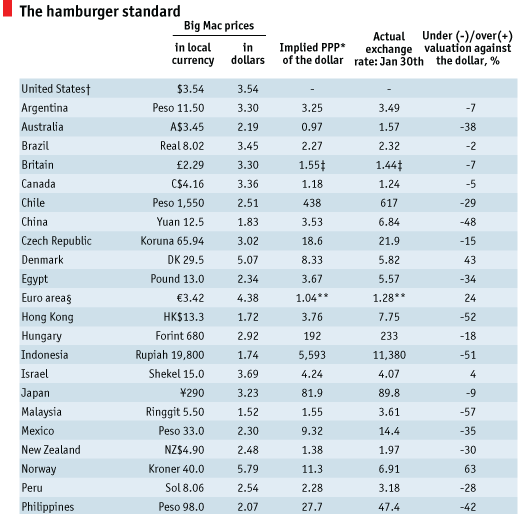 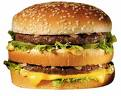 Index
Analysis
2. International Fischer Effect and the Forward Expectations Parity
Summary
Interest Rate Parity
		interest rates (i)	→	forward rate

Purchasing Power Parity
		inflation (p)	→	forward rate

Fisher Effect
		interest rates (i)	↔	inflation (p)
Implications
IRP connects FX and interest rates
PPP connects FX and inflation
Fisher Effect connects interest rates and inflation
FX
PPP
IRP
Inflation
Interest Rates
Fisher Effect
Fisher Effect (FE)
Inflation increases causes interest rate increase.

Recall time value of money (TVM) motivations
Opportunity Costs
Inflation
Risk

Interest rates must compensate the investor for expected inflation:
Fisher Effect
Fisher Effect applies to all currencies individually:
International Fisher Effect (IFE)
Combine PPP and FE to get IFE
The real rate should be equal r$ = r£

Rewrite FE as:

Recall PPP:

Substitute FE into PPP:
Forward Expectations Parity (FEP)
Combine IFE and IRP to get FEP
Recall IFE:

Recall IRP (in a different form):


Combine IFE and IRP for FEP:
Forward Expectations Parity (FEP): Implications I
Percentage Change Analysis




The percentage change in the exchange rate, i.e., the forward premium or discount, is equal to the expected change in the exchange rate.
Forward Expectations Parity (FEP): Implications II
Forward Rate Analysis





The expected forward rate is equal to the spot rate increased by the expected change in the exchange rate.
FEP Example
Implications
IRP connects FX and interest rates
PPP connects FX and inflation
Fisher Effect connects interest rates and inflation
FX
IFE
FEP ▪
PPP
IRP
Inflation
Interest Rates
Fisher Effect
Fisher Required Formulae
Fisher Effect (FE)
International Fisher Effect (IFE)
Forward Expectations Parity (FEP)